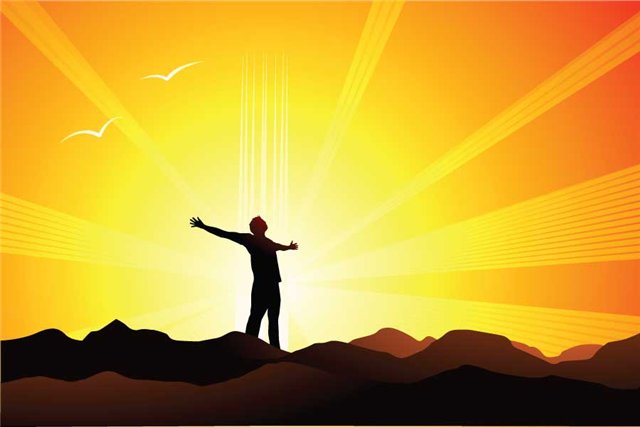 «ШКОЛА ЛИДЕРОВ»
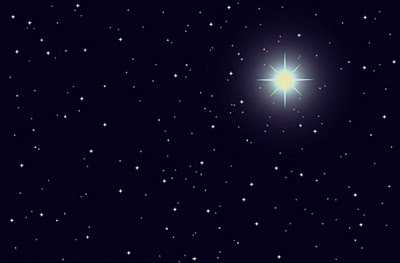 Человек, как звезда, рождается
 Средь неясной туманной млечности,
 В бесконечности начинается
 И кончается в бесконечности…
 Человек, как звезда рождается – 
 Чтоб светлее стала Вселенная.
«Созвездие творцов»
«Школа лидеров»
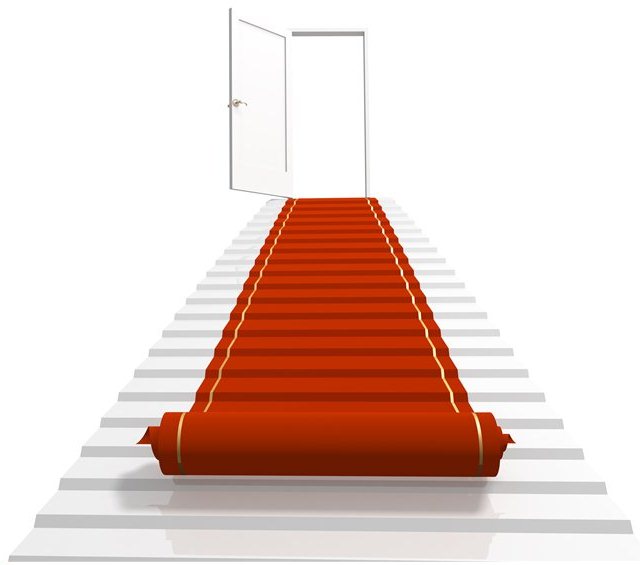 17
26 человек
29 октября 2005г.
Выявление потенциальных лидеров и развитие в них лидерских качеств, формирование активной гражданской  позиции.
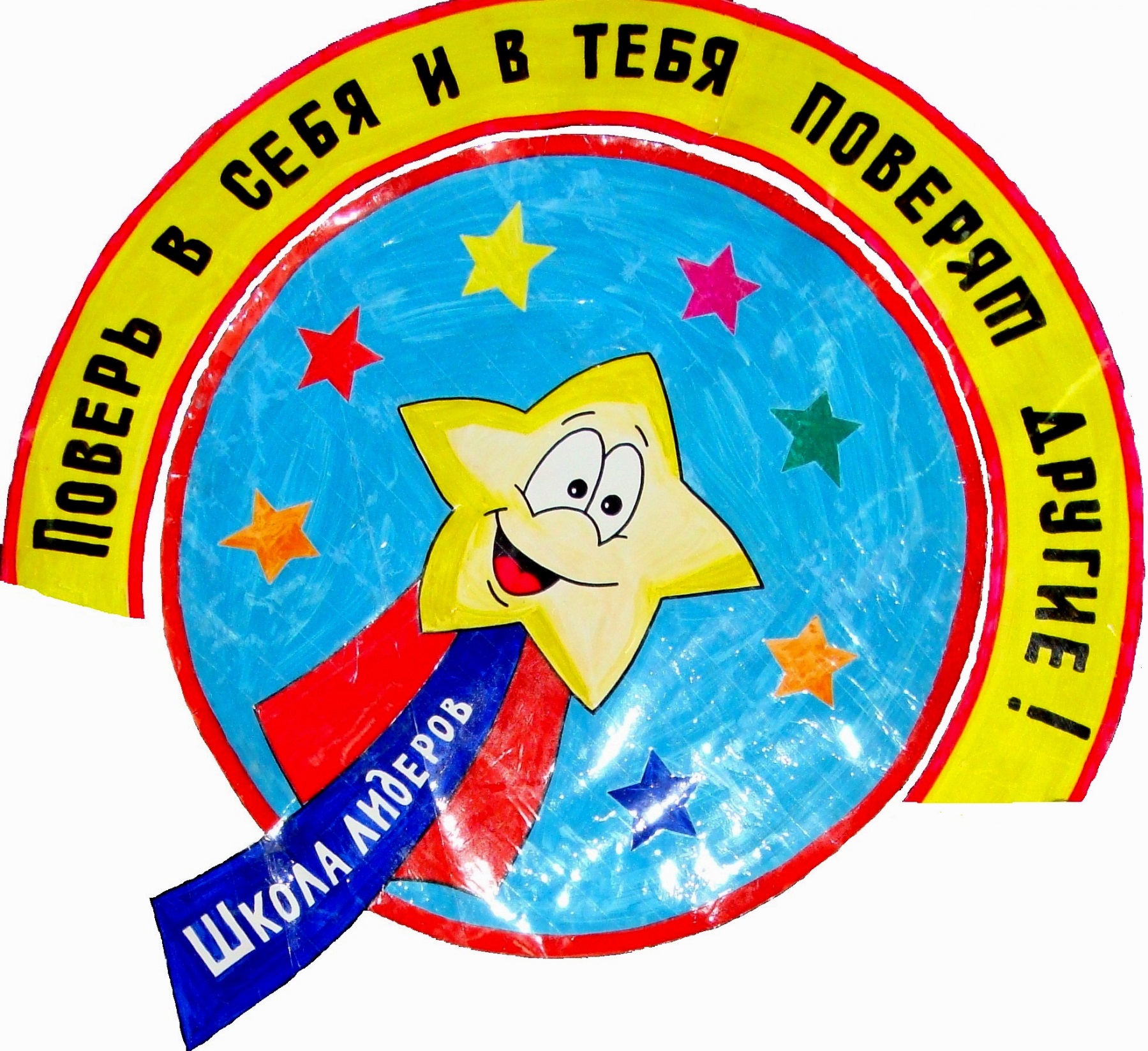 Я всё смогу!
Конституция РФ
                      Стратегия молодежной политики РФ 
Основные направления молодежной политики Тверской области.
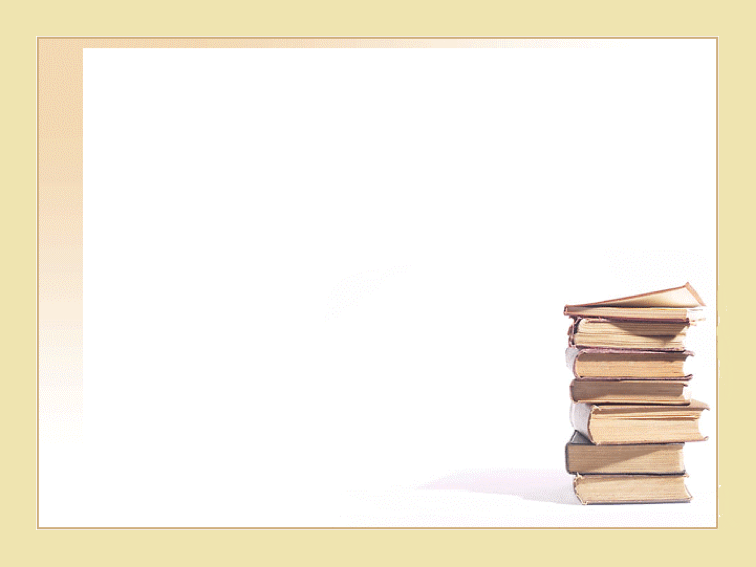 Законы лидера.
1 закон – лидер обладает видением перспективы.
2 закон – лидер дисциплинирован.
3 закон – лидер обладает мудростью.
4 закон – лидер обладает мужеством.
5 закон – лидер обладает скромностью.
6 закон – лидер умеет принимать решения.
7 закон – лидер устанавливает и  поддерживает дружеские отношения.
8 закон – лидер должен быть в доверии.
9 закон – лидер развивает в себе способности руководителя.
10 закон – лидер излучает вдохновляющую силу.
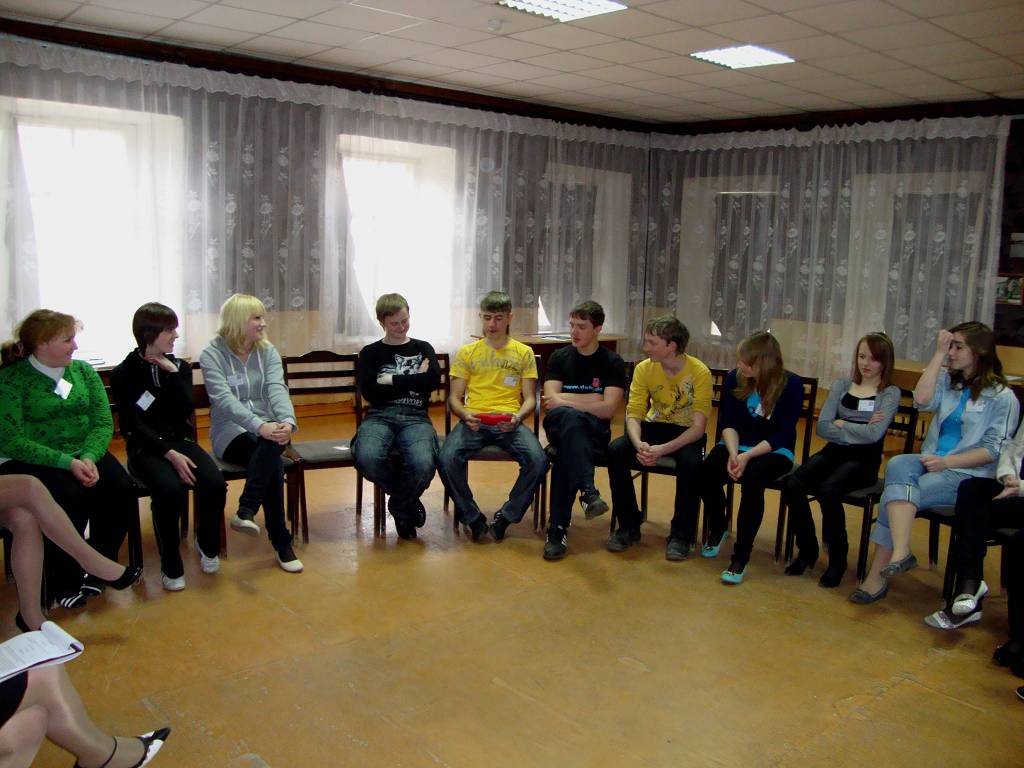 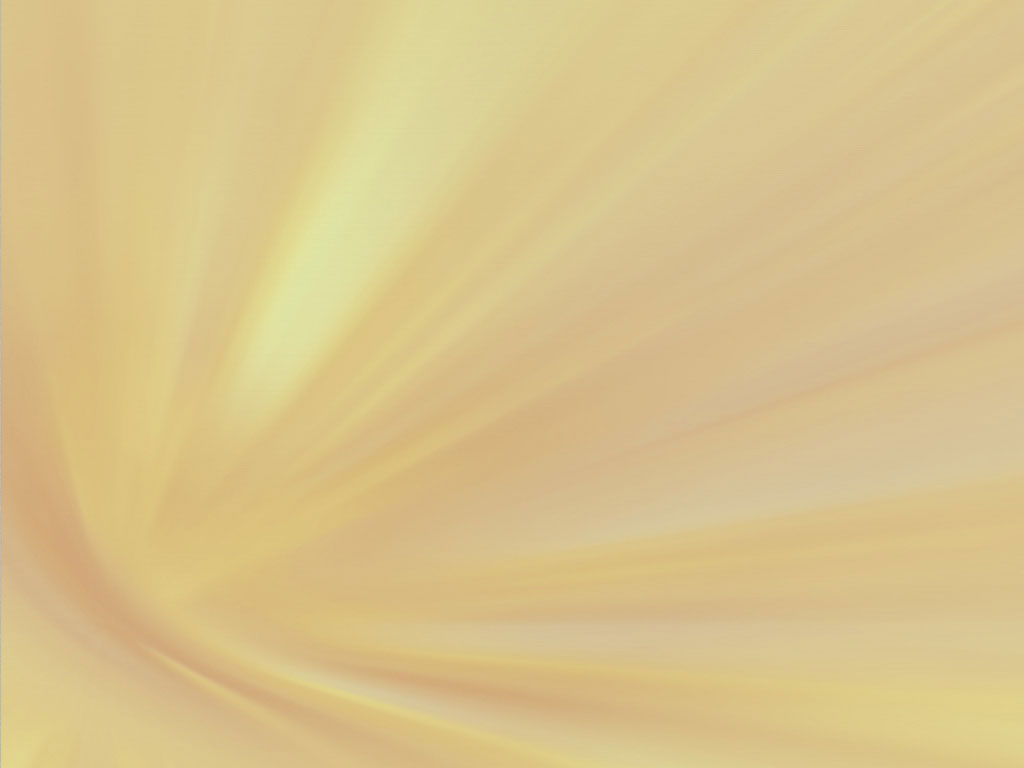 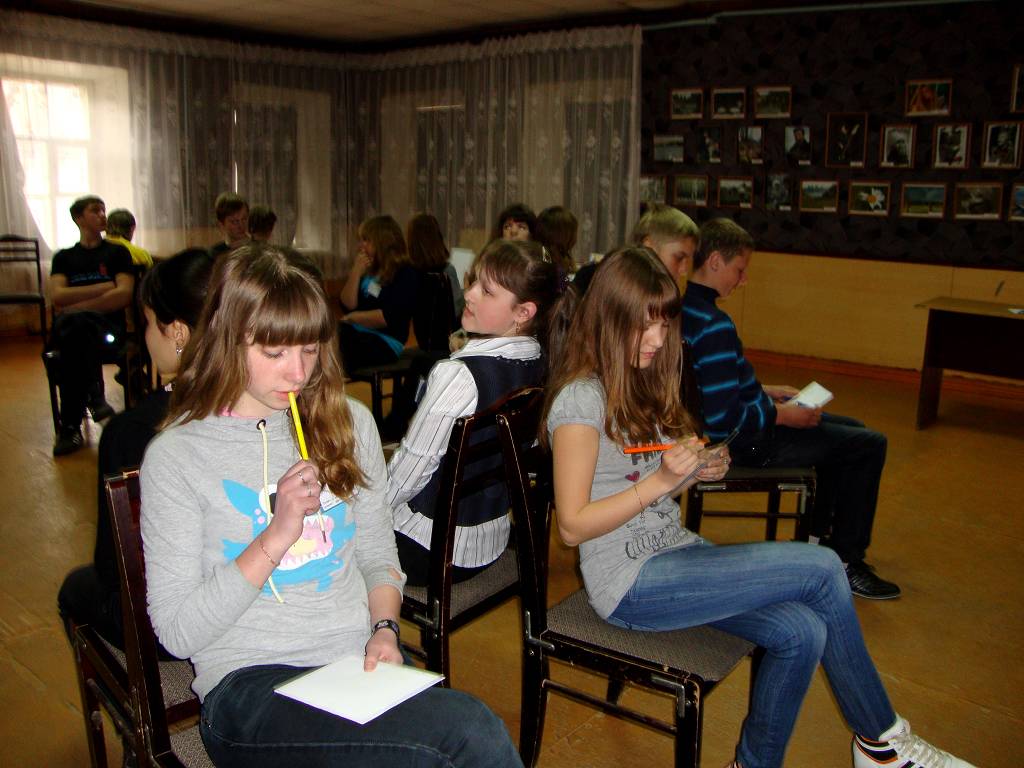 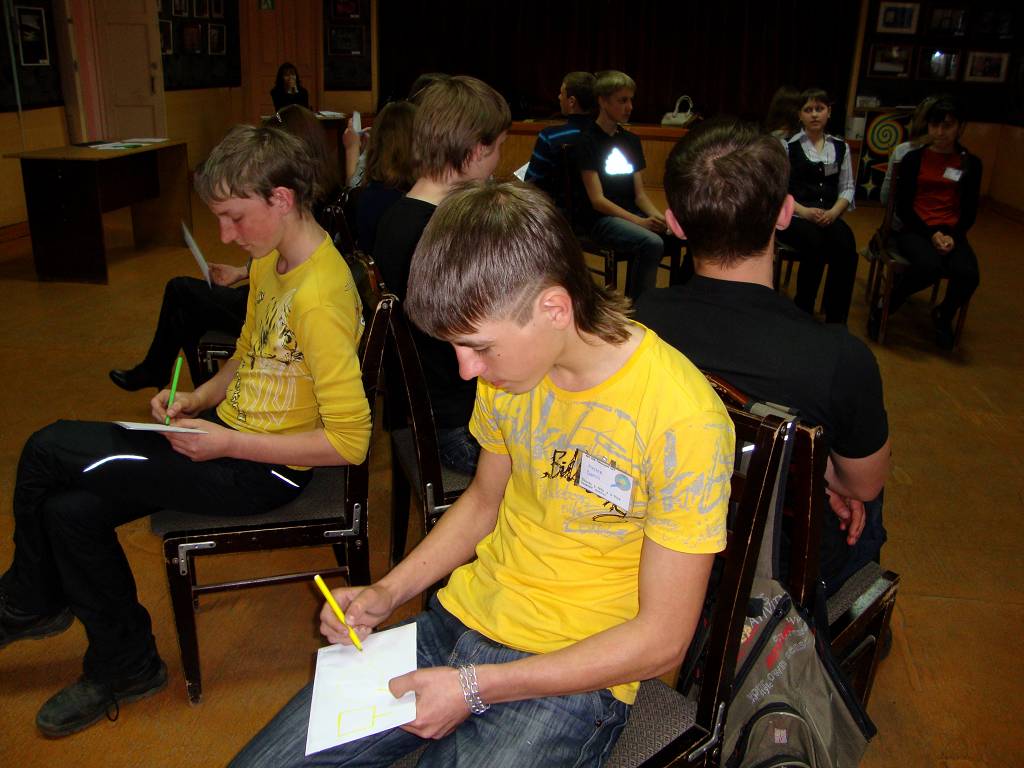 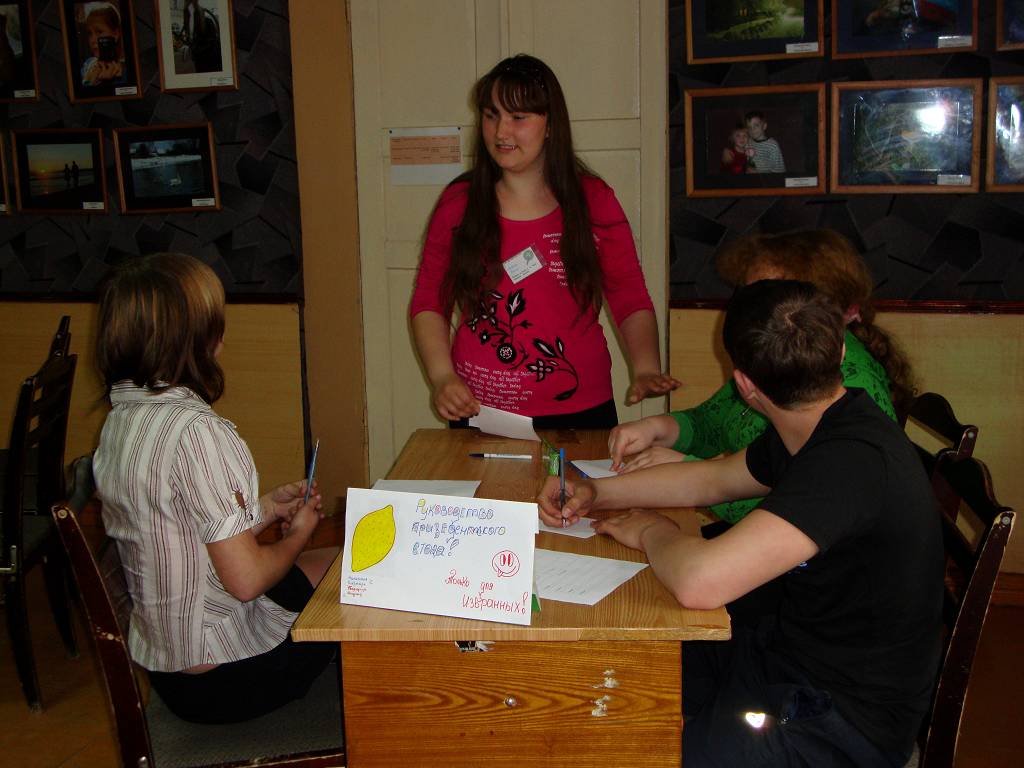 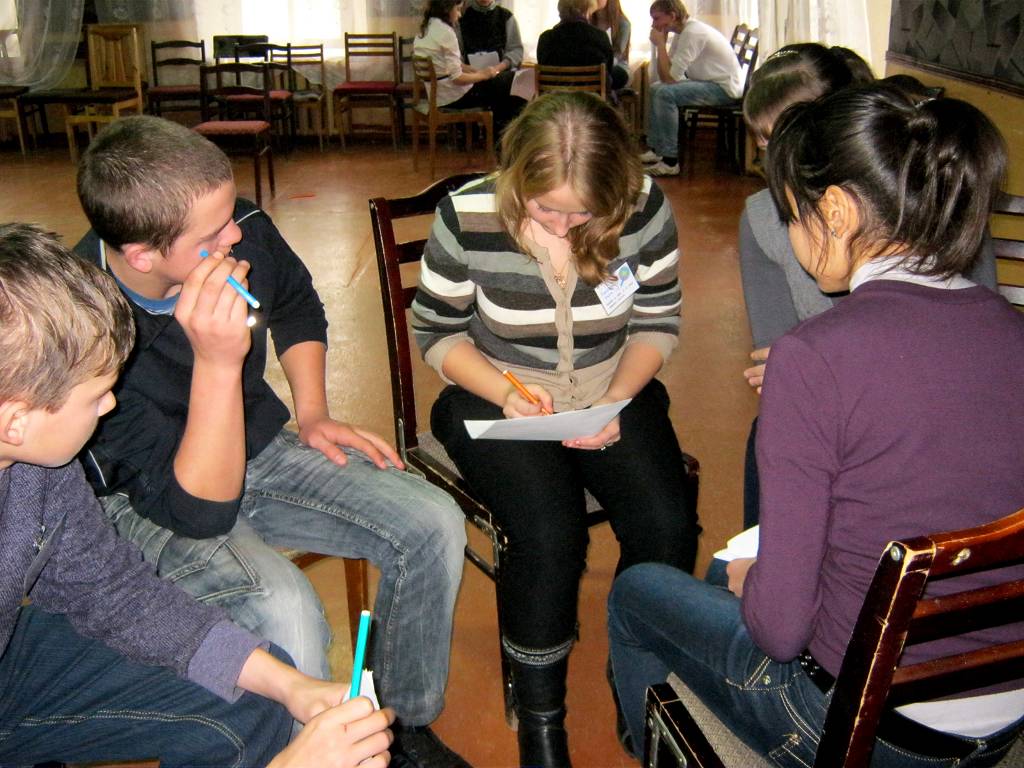 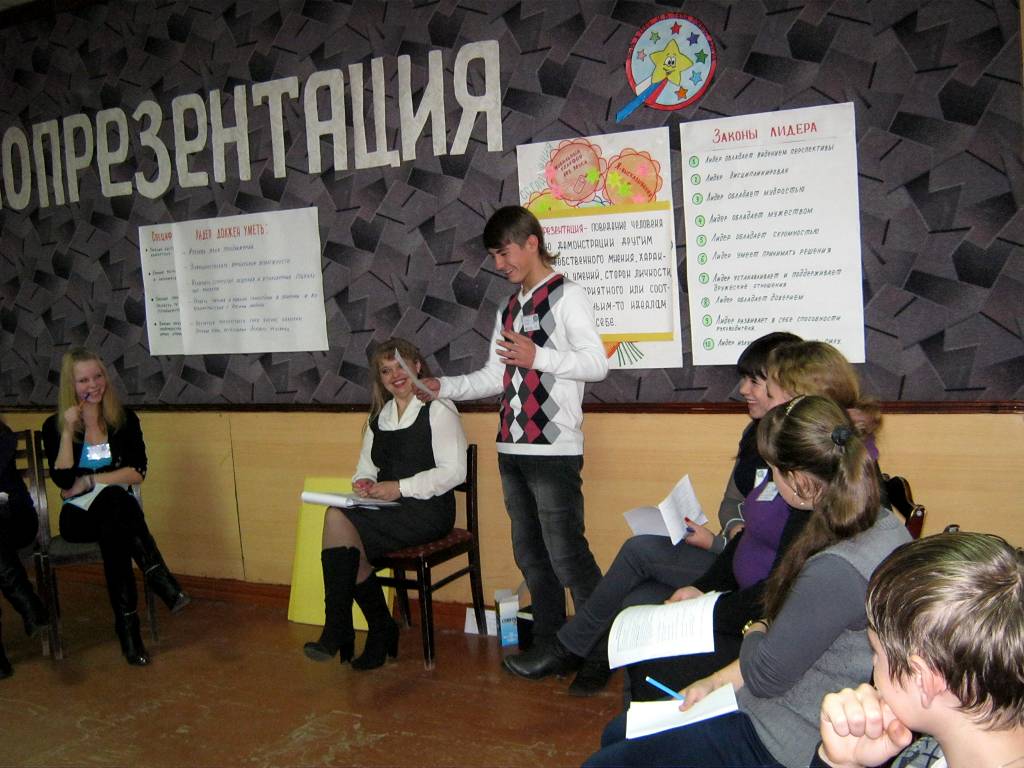 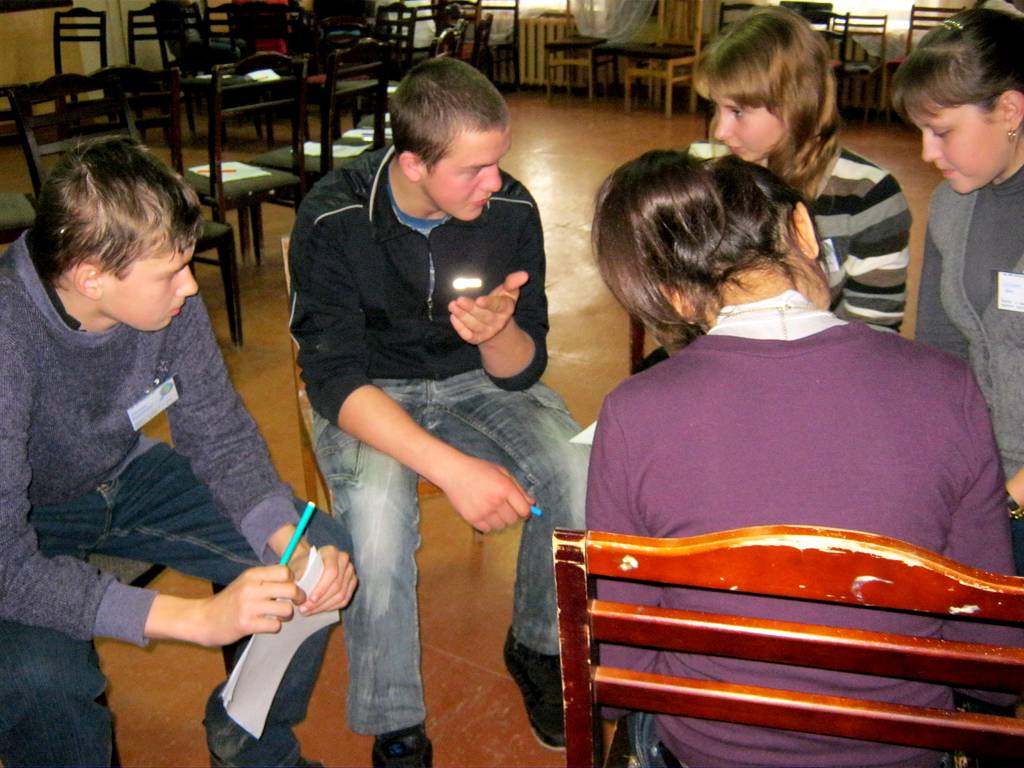 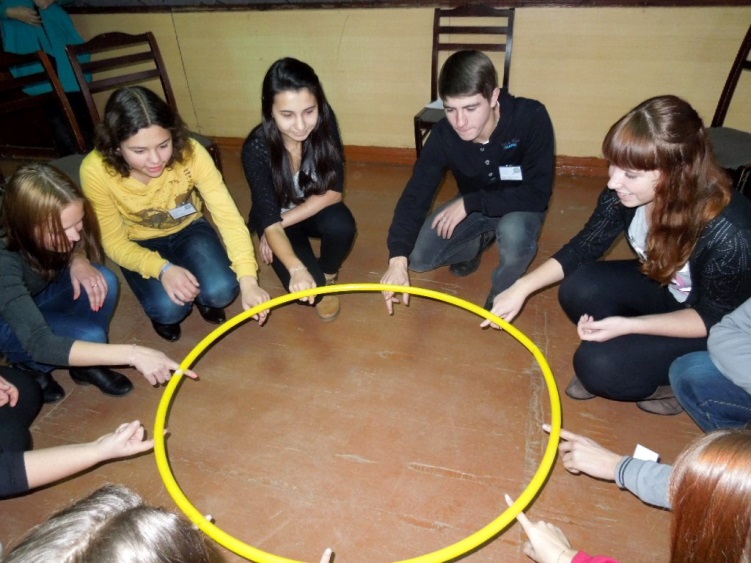 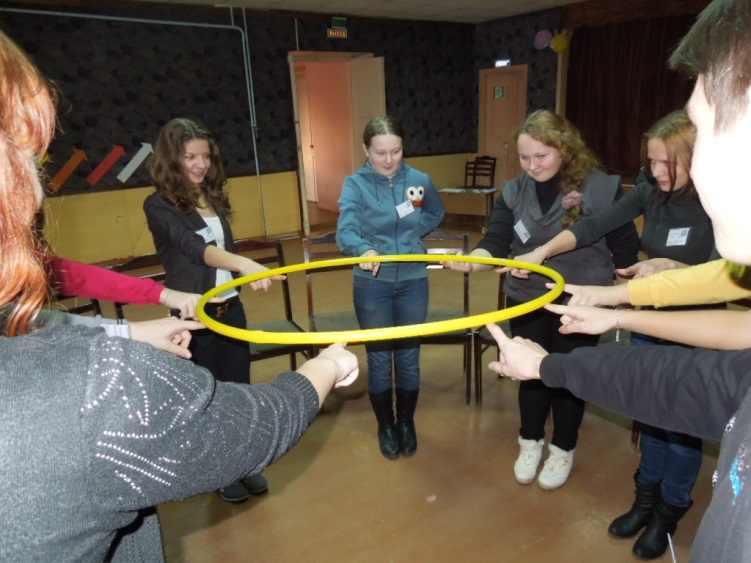 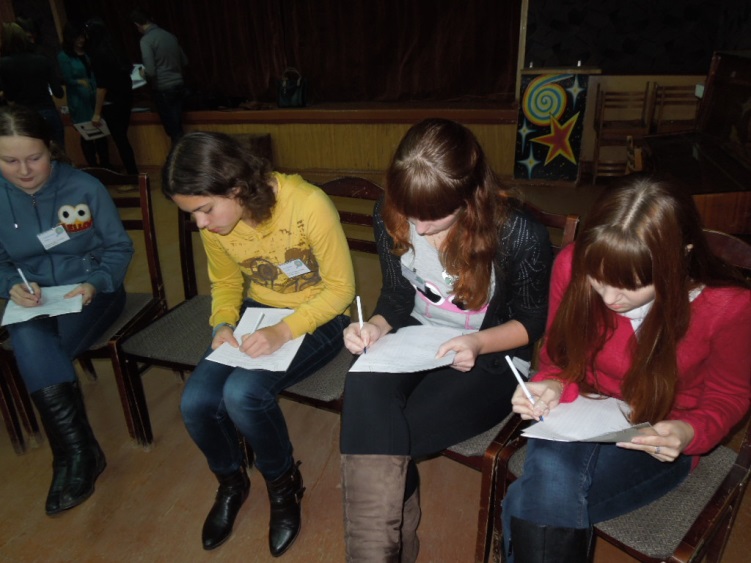 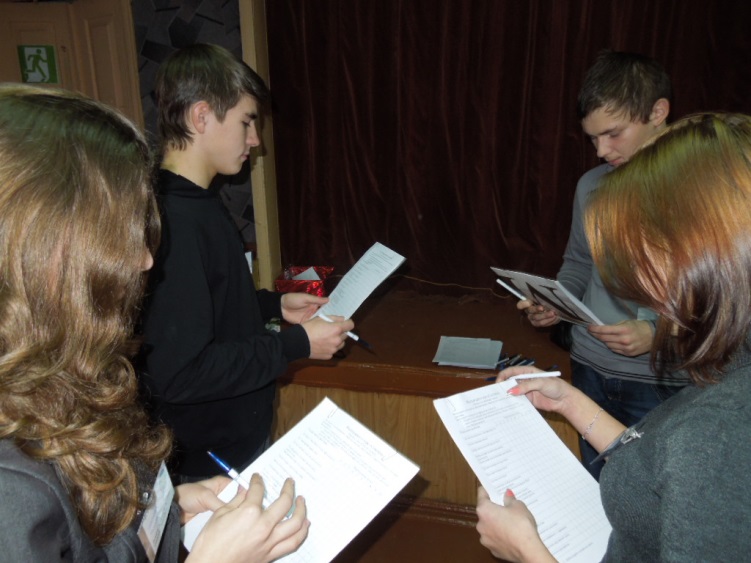 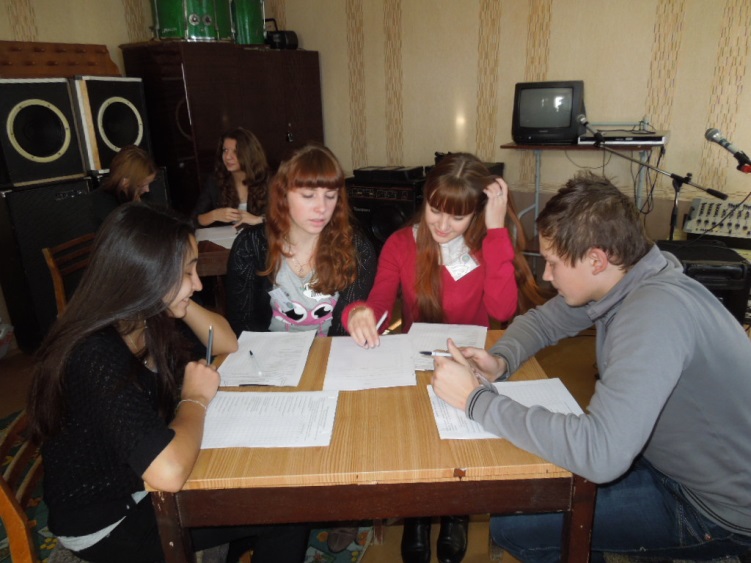 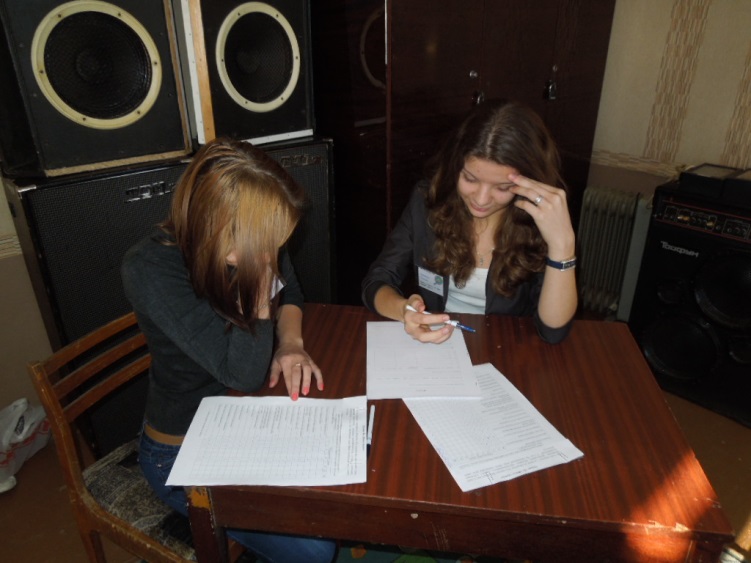 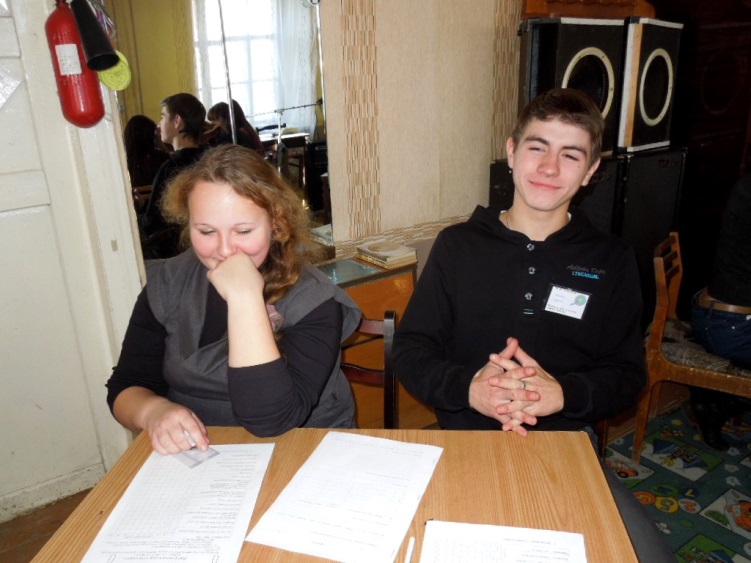 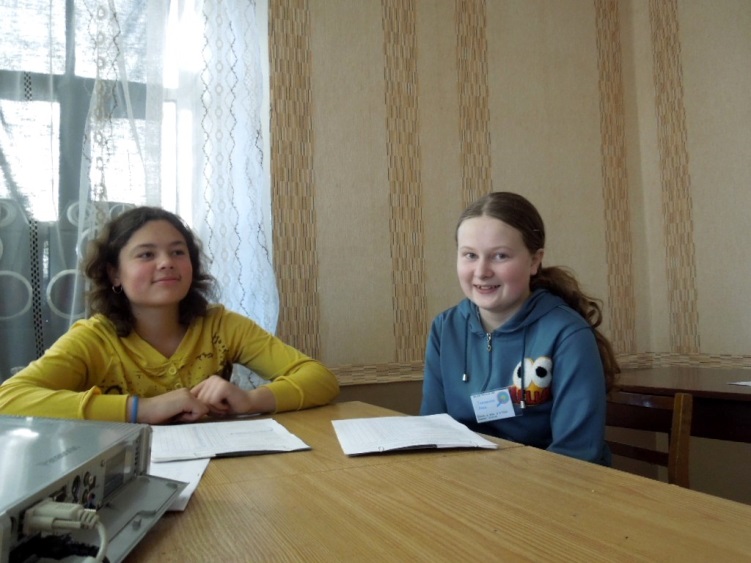 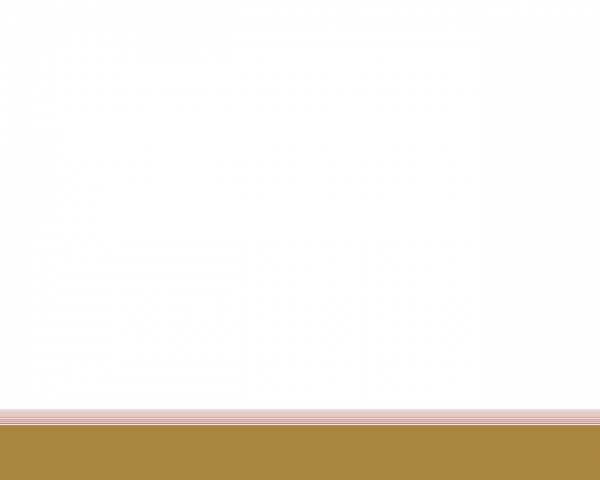 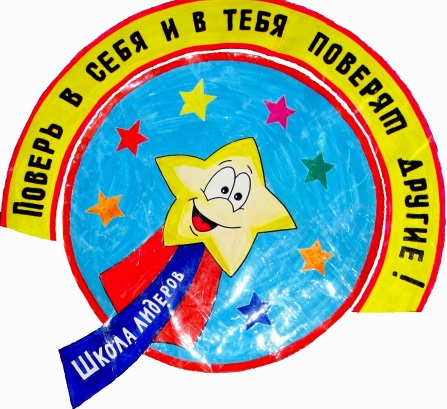 «Школа лидеров»
пресс-конференция
«Созвездие творцов»